Table 1. Demographic characteristics of the 132 subjects in the study population.
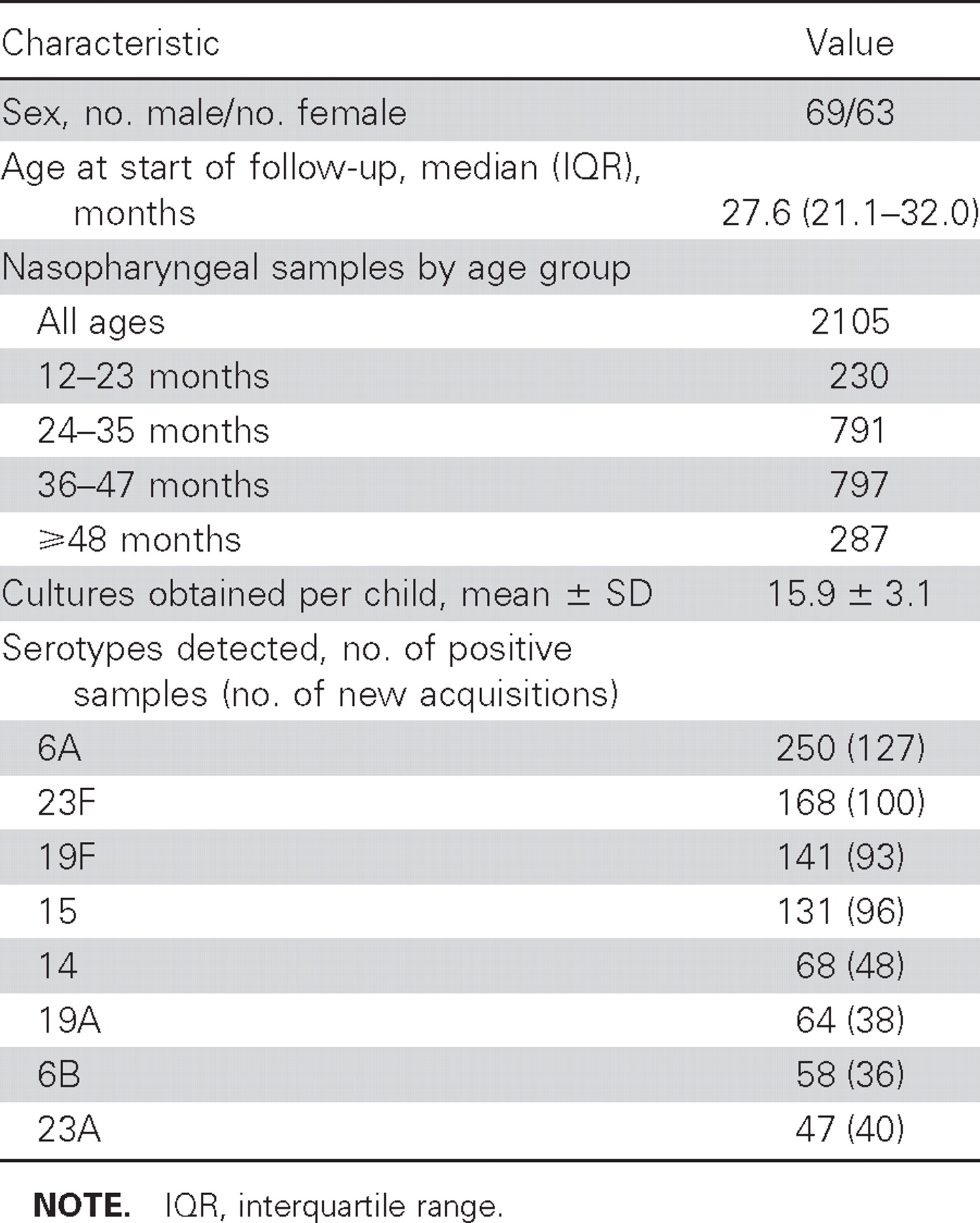 J Infect Dis, Volume 197, Issue 11, 1 June 2008, Pages 1511–1518, https://doi.org/10.1086/587941
The content of this slide may be subject to copyright: please see the slide notes for details.
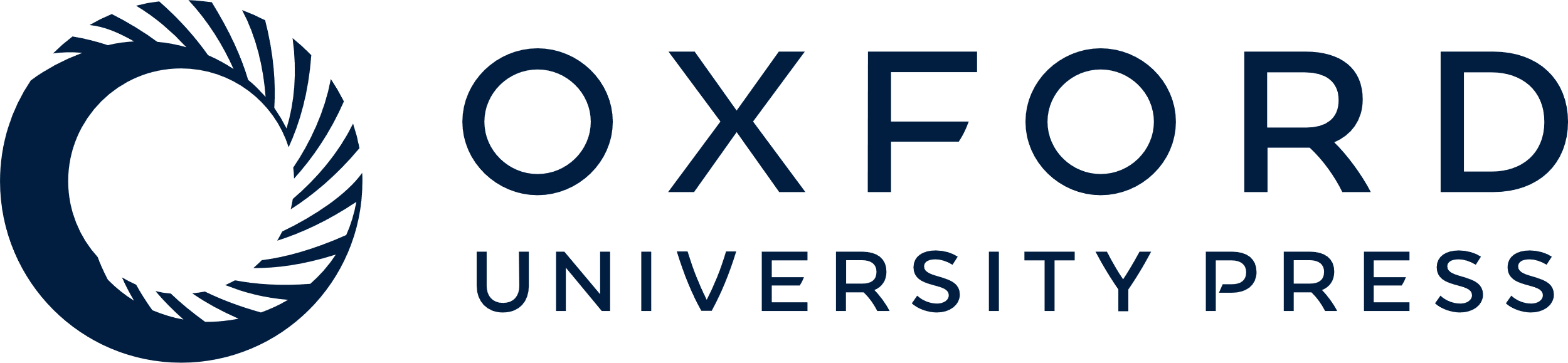 [Speaker Notes: Table 1. Demographic characteristics of the 132 subjects in the study population.


Unless provided in the caption above, the following copyright applies to the content of this slide: © 2008 by the Infectious Diseases Society of America]
Table 2. Effect of prior colonization on new acquisition of the same serotype (univariate analysis).
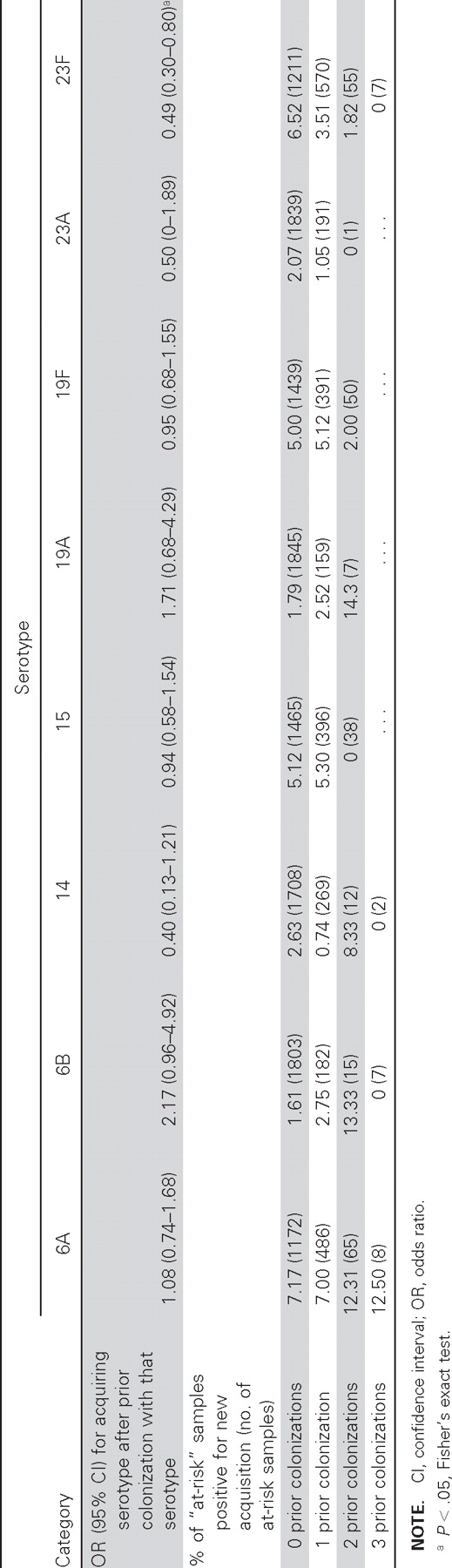 J Infect Dis, Volume 197, Issue 11, 1 June 2008, Pages 1511–1518, https://doi.org/10.1086/587941
The content of this slide may be subject to copyright: please see the slide notes for details.
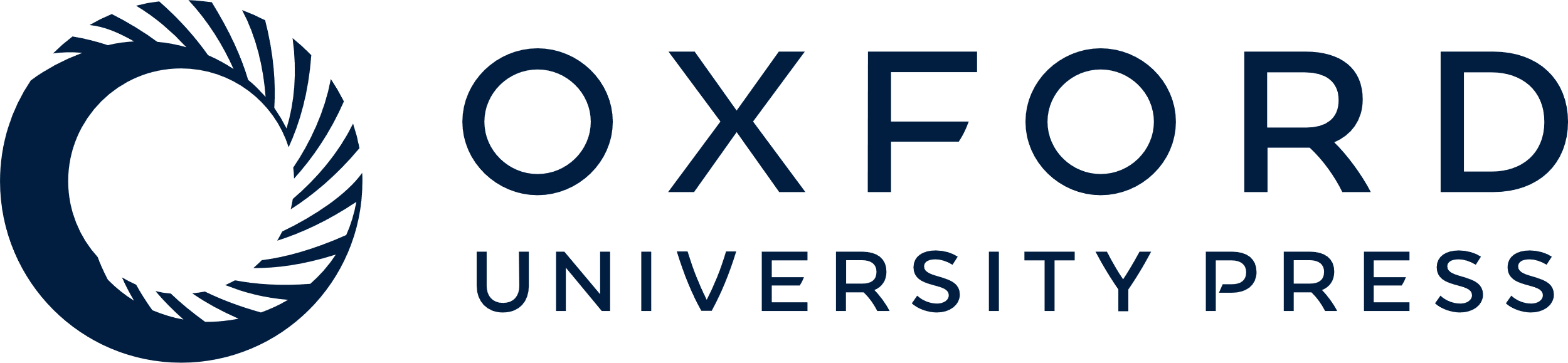 [Speaker Notes: Table 2. Effect of prior colonization on new acquisition of the same serotype (univariate analysis).


Unless provided in the caption above, the following copyright applies to the content of this slide: © 2008 by the Infectious Diseases Society of America]
Table 3. Effect of prior colonization with a particular serotype on new acquisition of the same or different ...
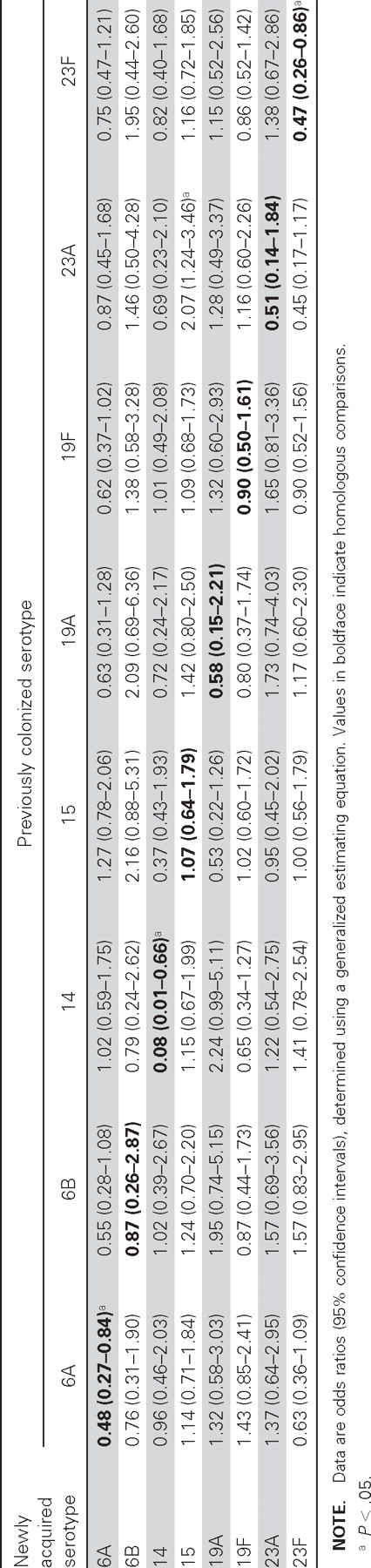 J Infect Dis, Volume 197, Issue 11, 1 June 2008, Pages 1511–1518, https://doi.org/10.1086/587941
The content of this slide may be subject to copyright: please see the slide notes for details.
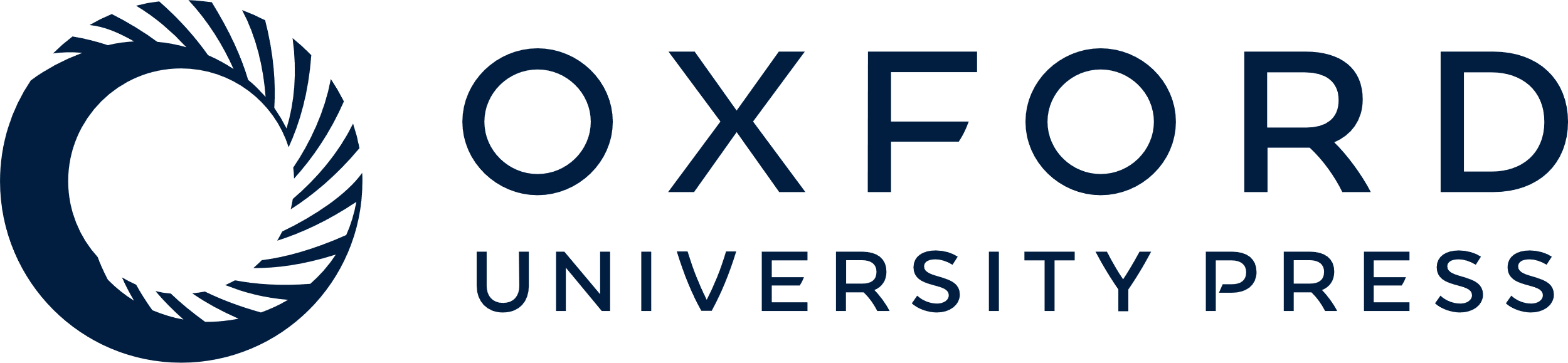 [Speaker Notes: Table 3. Effect of prior colonization with a particular serotype on new acquisition of the same or different serotype.


Unless provided in the caption above, the following copyright applies to the content of this slide: © 2008 by the Infectious Diseases Society of America]
Table 4. Effect of serotype prevalence in a day care center on new acquisition of serotype.
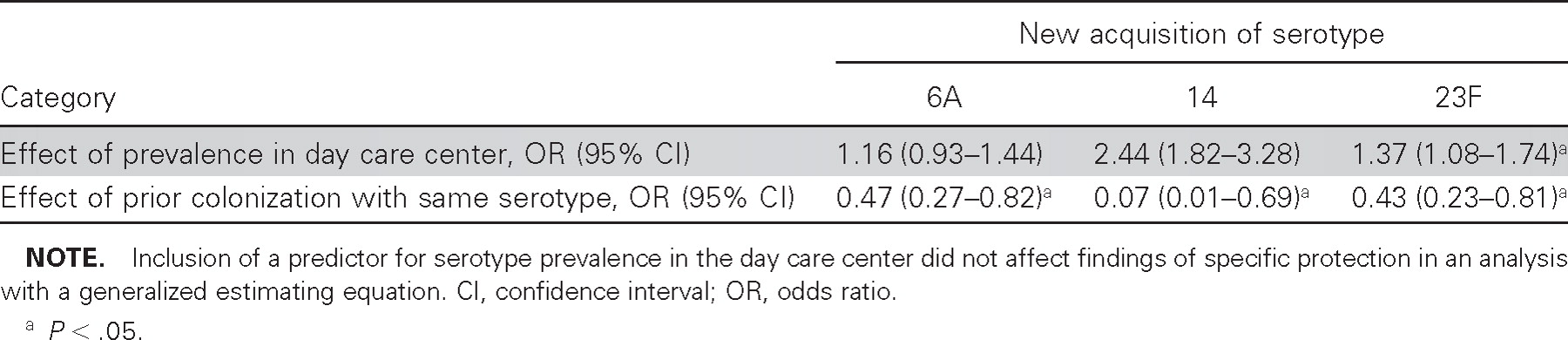 J Infect Dis, Volume 197, Issue 11, 1 June 2008, Pages 1511–1518, https://doi.org/10.1086/587941
The content of this slide may be subject to copyright: please see the slide notes for details.
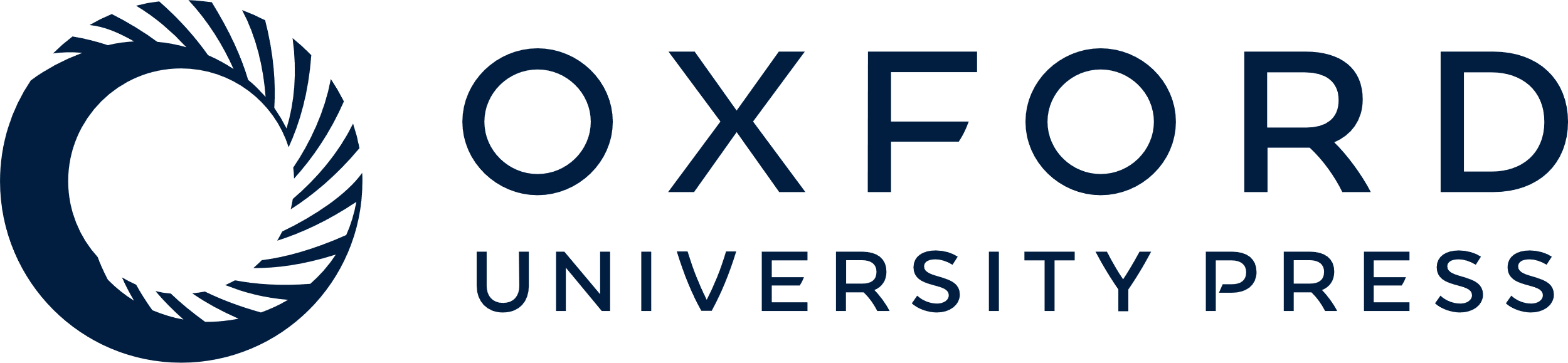 [Speaker Notes: Table 4. Effect of serotype prevalence in a day care center on new acquisition of serotype.


Unless provided in the caption above, the following copyright applies to the content of this slide: © 2008 by the Infectious Diseases Society of America]
Table 5. Relationship between antibody and serotype-specific protection.
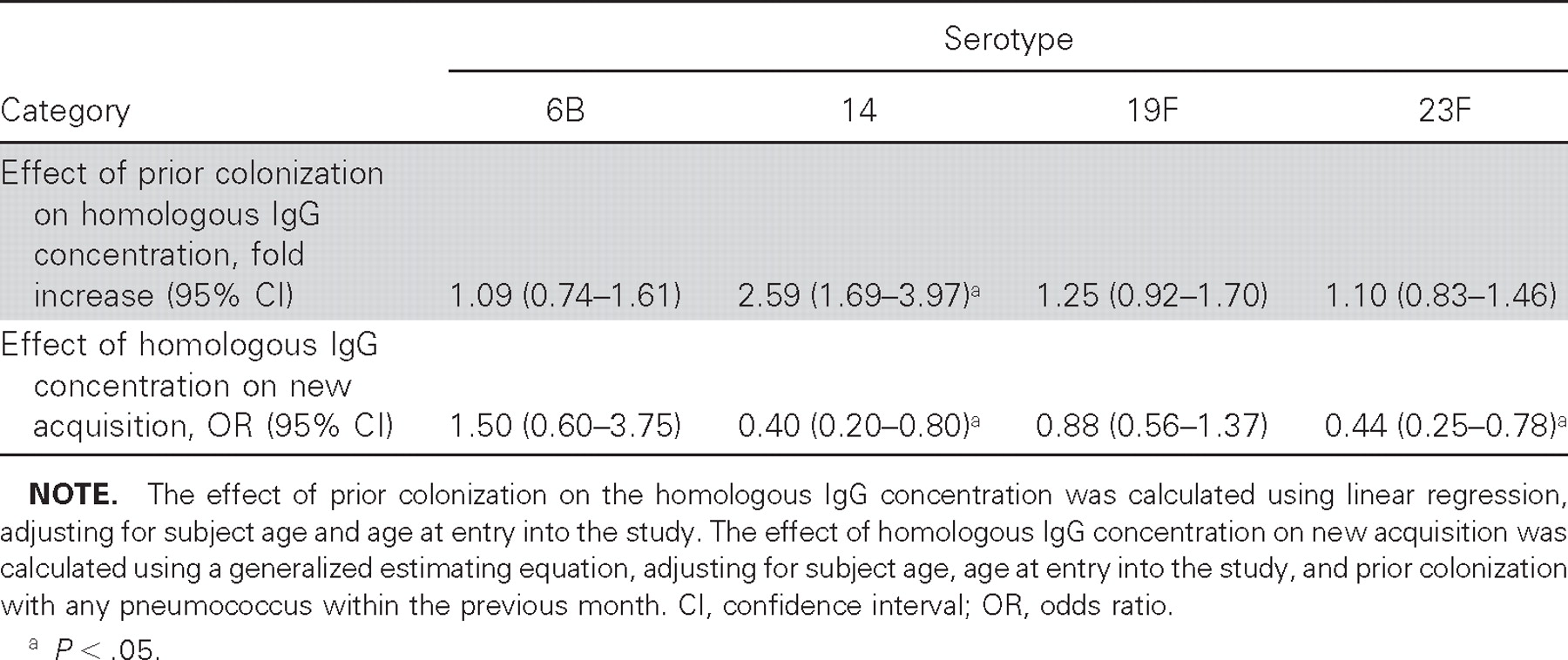 J Infect Dis, Volume 197, Issue 11, 1 June 2008, Pages 1511–1518, https://doi.org/10.1086/587941
The content of this slide may be subject to copyright: please see the slide notes for details.
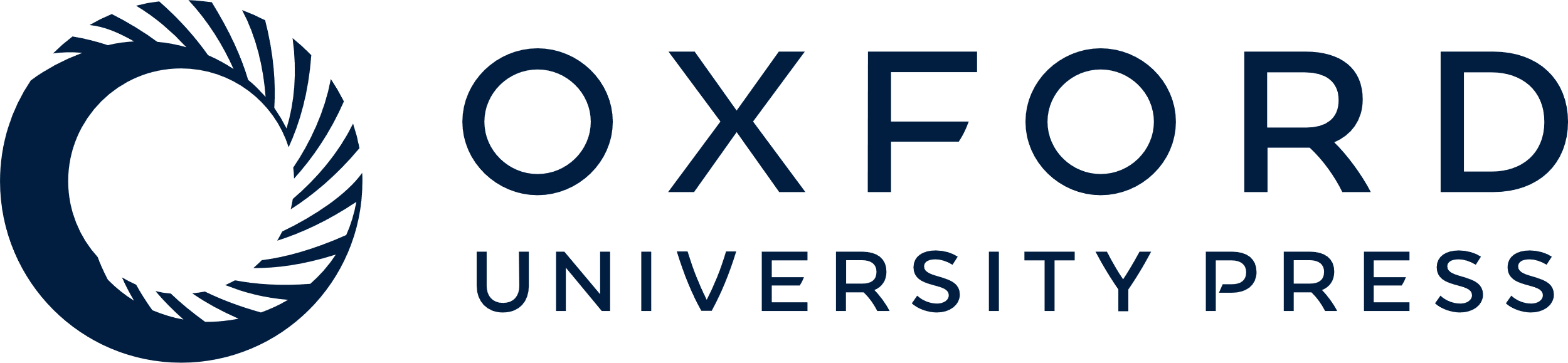 [Speaker Notes: Table 5. Relationship between antibody and serotype-specific protection.


Unless provided in the caption above, the following copyright applies to the content of this slide: © 2008 by the Infectious Diseases Society of America]